6. Ponašanje na mreži
Dijeljenje informacija i pravila lijepogponašanja na mreži
Dijeljenje informacija
Internet je omogućio brzo širenje informacija. 
Međutim, nisu sve informacije istinite, pa ih je zato važno provjeriti na više izvora.
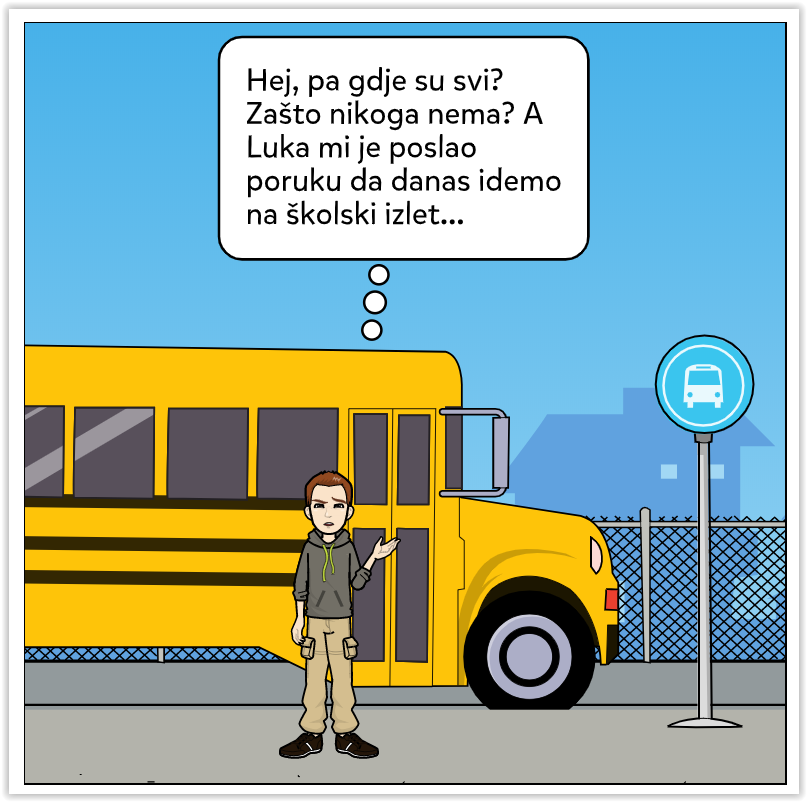 Kako prepoznati lažne informacije?
Provjeri tko je izvor informacije – obrati pozornost na tekst – ako je pun pravopisnih i gramatičkih pogrešaka i objavljen je na nekom nepoznatom portalu, vjerojatno su informacije lažne. 
Provjeri tko je autor informacije – ako je autor netko skriven iza nadimka ili uopće ne piše njegovo ime, vrlo je vjerojatno da je informacija lažna. 
Pročitaj cijelu poruku – ponekad je moguće steći pogrešan dojam o poruci koja se šalje ako je ne pročitamo u potpunosti. 
Provjeri informaciju na više izvora – ako se informacija ne spominje na više različitih portala, vjerojatno je lažna.
Pravila lijepog ponašanja na mreži